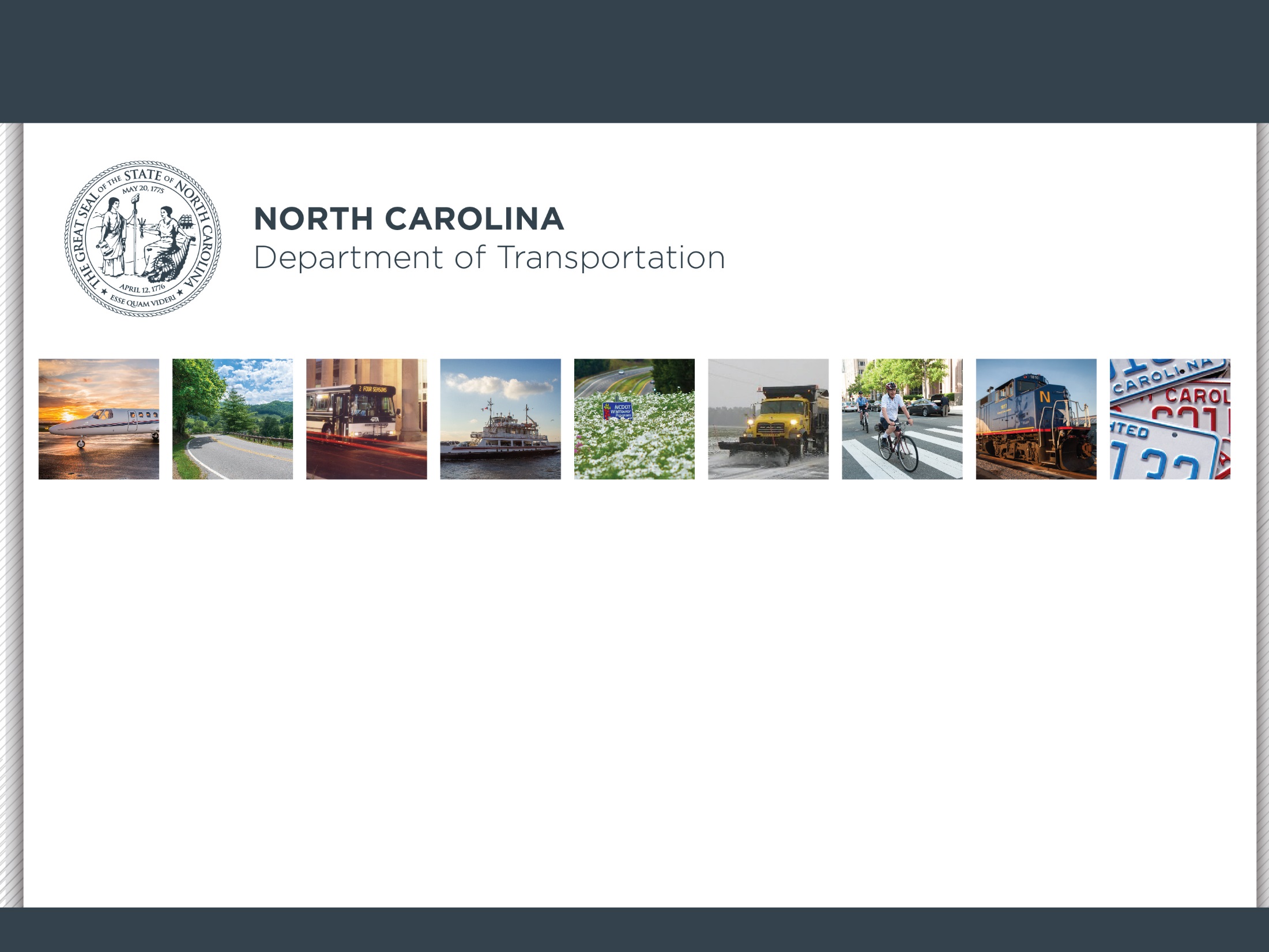 PrioritizationExplained
Caitlin Marks, PE - Division Planning Engineer

May 1, 2019
2
HOW DO I GET A PROJECT FUNDED?
PRIORTIZATION – 2 Year Cycle !
P6.0
2
PROJECT SUBMITTALS
July 2019 – September 2019
CFRPO - 19 Submission Per Mode
P6.0
Submittals - 6 Types of Projects
Highway
Aviation
MODES
Public Transp.
Rail
Bike/Ped
Ferry
4
P6.0
2
SCORING
October 2019 – March 2020
STI Law Eligibility Definitions
P5.0
P5.0 Quantitative Criteria
7
P6.0
2
STATEWIDE MOBILITYResults & Programmed Released
April 2020

Statewide Highest Score: 99.64 (D10 Aviation Project)
Statewide Lowest  Programmed Score: 74.60
P6.0
2
REGIONAL IMPACTPoints Assigned
May 2020 – July 2020
CFRPO – 1,300 points

Ex: 45.91 + (.15)*100 + (.15)*100 =  75.91
NCDOT 
Points
CFRPO 
Points
STI Prioritization and Programming Process
regions &
divisions
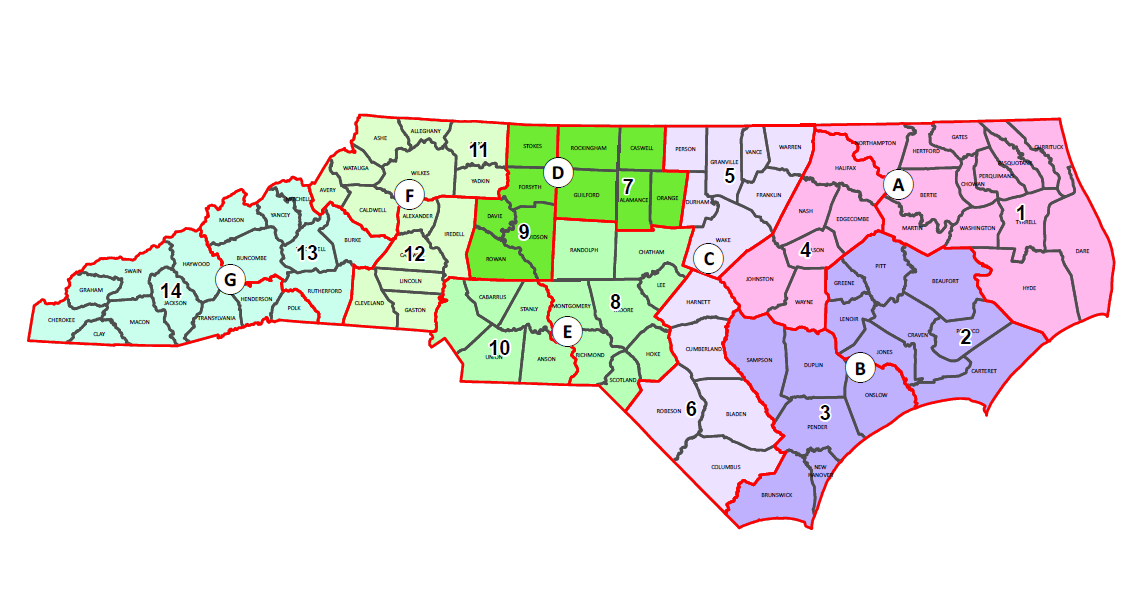 10
[Speaker Notes: 2 Highway Divisions make up a Funding Region]
P6.0
2
REGIONAL IMPACTResults Released
August 2020
P6.0
2
DIVISION NEEDSPoints Assigned
September - October 2020
CFRPO – 1,300 points

Ex: 32.39 + (.25)*100 + (.25)*100 =  82.39
CFRPO 
Points
NCDOT 
Points
P6.0
2
DIVISION NEEDSResults Released
December 2020
P6.0
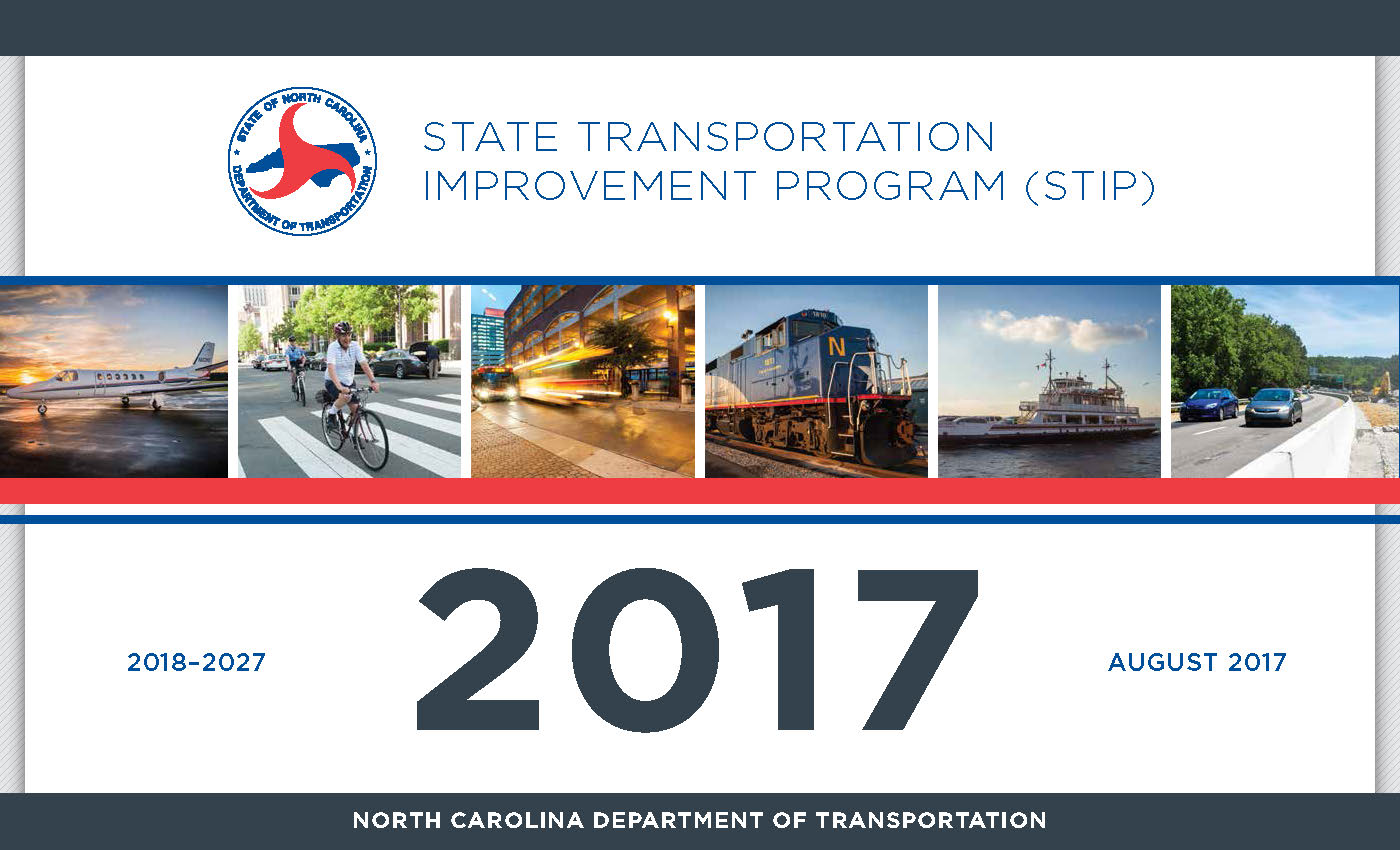 2
DRAFT STIP RELEASED
January 2021
2021
2022-2031
July 2021
1
2
QUESTIONS?
Caitlin Marks – Division 3 Planning Engineer
cmmarks@ncdot.gov
910-341-2050